Sweets in a Box
Year 6 Open Task
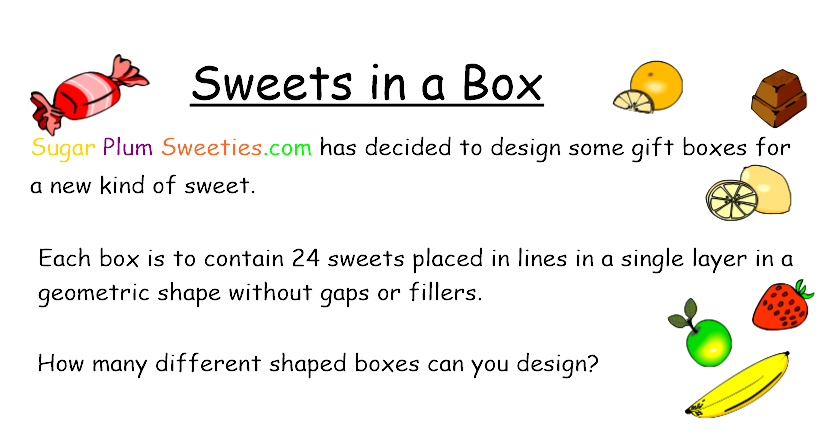 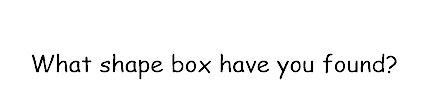 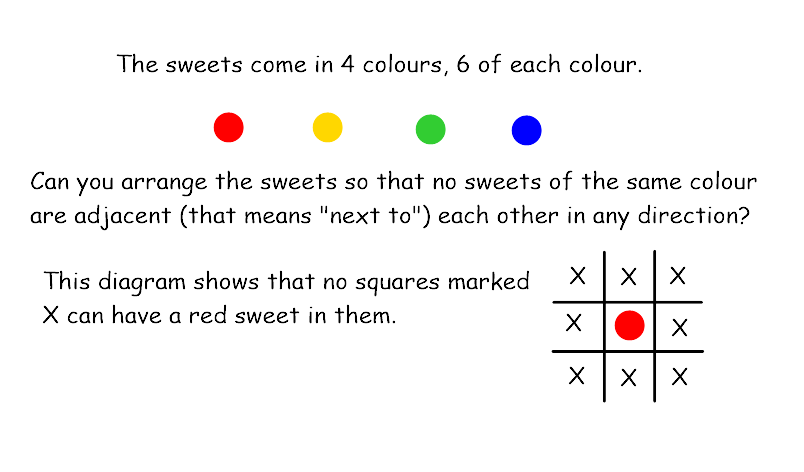 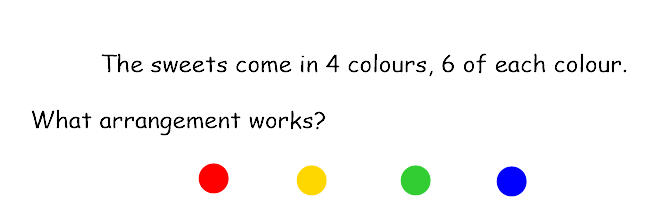 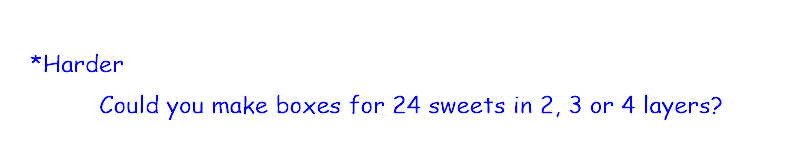